Price Of Anarchy: Routing
Lecturer: Yishay Mansour

Ido Trivizki and Mille Gandelsman
Routing – Lecture Overview
Optimize the performance of a congested and unregulated network: 
Network.  
Rate of traffic between each pair of nodes.
Latency function. 
Selfish behavior does not perform as well as an optimized regulated network. 
Investigating the price of anarchy (PoA) by exploring the characteristics of Nash Equilibrium and mininal latency optimal flow.
Lecture overview – cont.
We will prove that:
If the latency of each edge is a linear function, PoA is at most 4/3.
In atomic routing the PoA is bounded by 2.6. 
I the latency function is known to be continuous, non-decreasing and differentiable, there is no bounded coordination ratio.
Introduction
Job scheduling, discussed last time, can be viewed as a private case of routing.
Each player has to choose exactly one line to pass his traffic through.
Parallel lines routing:
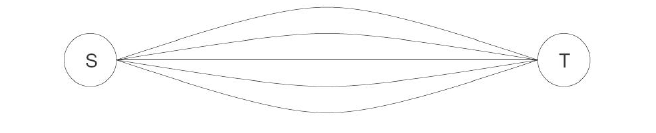 Introduction – cont.
Today – the problem of routing traffic in a network:
Given a rate of traffic between pairs of nodes in the network, find an assignment of the traffic to paths so that the total latency is minimized.
It is often impossible to impose regulation, so we are interested in those settings where each user selects his minimum latency path: 
Non-cooperative game in which each player plays best response – expect the routes to form a Nash Equilibrium.
Two player models
Non-atomic: we can split up traffic to several paths.
Atomic: each user chooses a single path on which he transports all of his traffic.

The global target function in both cases is to
minimize the total latency suffered by all users.
Reminder: The Price of Anarchy
The ration between the worst value of an equilibrium and that of the optimal:


Where OPT denotes the minimum latency among all feasible flows and C(x) is total cost of flow x.
Our goal is to bound the PoA.
Example 1: routing on parallel lines
n players with weights
m lines with speeds
The players are allowed to split their flow between different lines.
Nash Equilibrium is achieved when the load on each line is:
Example 1 – cont.Routing on parallel lines
The optimum is achieved by dividing the flow equally between the lines.
Therefore – we achieve a PoA=1
T
S
Example 2:Pigou’s Network
Nash flow will only traverse in the lower path.
OPT will divide the flow equally among the two paths.
C(x)=1
C(x)=x
Example 2 – cont.
The target function is                    and it reaches minimum with value ¾, when x=1/2, giving a PoA of 4/3.
Combing the example with the tighter upper bound to be shown, it is a demonstration of a tight bound of 4/3 for linear latency functions.
C(x)=1
T
S
Example 3:Pigou’s Non-Linear Network
The flow at Nash will continue to use only the lower path.
Example 3 – cont.
Let (1-x) be the flow on the upper path in the optimum solution, and x - the flow on the lower path, respectively.  
The overall cost is                                   . 
Proof that                : 
if we choose                     :
Example 3 – summary
In this case
It means that the PoA cannot be bounded from above in some cases when nonlinear latency functions are allowed.
Example 4 – Braess’s paradox
There are exactly two disjoint paths from s to t, each of them follows exactly two edges.
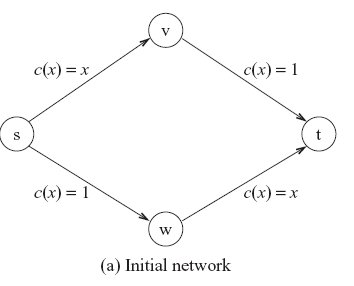 Example 4 – cont.
The optimal flow coincides with the Nash equilibrium: 
half of the traffic takes the upper path, and the half the lower. 
The latency perceived by each user is 3/2. 
In any other non-equal distribution, there will be a difference in the total latency.
Users will be motivated to reroute to the less congested path.
Example 4 – cont.
Consider adding a fifth edge with latency 0.
The optimal flow stays 3/2. 
Nash will only 
	occur by routing the
	entire traffic on the 
	single svwt 
	path.
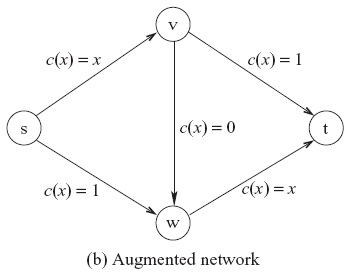 Example 4 – cont.
The latency each user experiences increases to 2.
Amazingly, adding a new zero latency link had a negative effect for all agents.
Formal Definition of the Problem
Consider a directed graph
Input:
k pairs of source and destination vertices
Demand    ( the amount of required flow between   and    ). Assume:       .
Each edge          is given a load dependant non decreasing and differentiable latency function              
Output: 
Flow     -  a function that defines for each path     a flow    .    induces flow on edge    :
Formal Definition – cont.
We denote the set of simple paths connecting the pair          by    and let           . 
Solution is feasible if                     . 
The latency of the a path is defines as:  

Our goal is to find a flow that will minimize  the total social cost of a flow is defined as:

The cost of player   :
Flows at Nash equilibrium
Lemma:
A feasible flow    for instance            is Nash Equilibrium if for every                and  

Corollary:  
   is a flow at Nash Equilibrium for instance  
		         if and only if                             , where
Optimal Solution – flow
Our goal is find a feasible flow   that will minimize the total cost.
Let                      . 
Clearly, it follows that 
To find the optimal flow          , we will look at                                 .
We assume that for each edge        :          is convex and therefore          is also convex.
         is differentiable.
The Optimality Condition
Define:                         and  
Let             be a dividable game. For each edge 
              the function                       is convex, continuous and differentiable function. 
	A flow    is optimal for            if and only if:
The Optimality Condition – cont.
Notice the resemblance between the characterization of optimality conditions and Nash Equilibrium.
An optimal flow can be interpreted as a Nash Equilibrium with respect to a different edge latency functions. 
We will use this resemblance to reach the bound on PoA.



Where OPT denotes the minimum latency among all feasible flows and C(x) is total cost of flow x.
Our goal is to bound the PoA.
The Optimality Condition – cont.
Let: 
Corollary: 
   is an optimal flow for               if and only if it is Nash Equilibrium for the instance 
Proof: 
By the optimality condition:    is optimal for      
      if and only if                                      , if and only if (by def.)                                      , if and only if     is Nash Equilibrium for     .
The optimality condition - proof
Definition: a set   is called a convex set if  

Intuitively it means that a 
	set    is convex if the linear 
	segment connecting two
	points in the set, is entirely
	in the set.
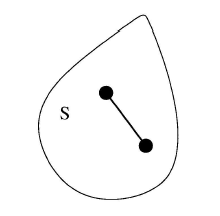 The optimality condition - proof
Definition: a function    is called convex function if
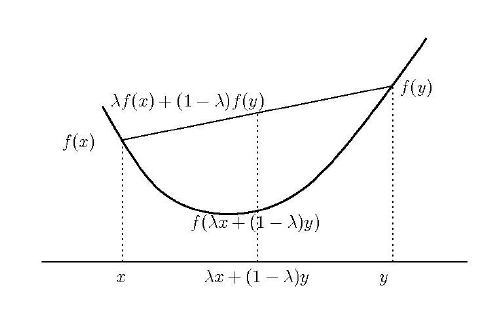 The optimality condition - proof
Let         be a convex function, and     a convex set. 
A convex programming is of the form:

Lemma: 
If             is strictly convex, then the solution is unique.
Proof:
Assume that             are both minimum solutions. 
Let                      ,  because     is convex:            . 
Since            is strictly convex:                                        , contradicting            and           being minimal .
The optimality condition - proof
Lemma: 
If          is convex, then the solution set    is convex. 
Lemma:
If           is convex and     is not optimal then     is not a local minimum. Consequently, any local minimum is also a global minimum.
Proof: 
Assume that    is not optimal, i.e.
	let                            , Since     is convex:

	for every                .
Existence of flows at Nash Equilibrium
Theorem: For every splittable game         
               
There exists at least one Nash Equilibrium
If     and     are Nash equilibria then for every    ,
Existence of flows at Nash Equilibrium - Proof
Define:                      , so that                 
Further define a potential function: 
                        
     is non-negative, monotonous, increasing and differential.     Is a convex function.
Nash equillibrium flows are global minimizers of
Existence of flows at Nash Equilibrium – Proof Cont.
By Weierstrass’s Theorem,     has a minimum, and therefore Nash equilibrium exists.
Let     and      be Nash equillibria:
Define                                                  
                                                                                    
     and         minimize   , and we get                                    
     is sum of convex functions, and therefore it’s possible only if all members of the sum are equal, and therefore:
Bounding the Price of Anarchy
Theorem: If there exists a constant           
such that                          then             



Corollary: If the latency function is polynomial function of  degree    , then
A tight bound for linear latency functions
A natural example for such a model: Network with congestion control (e.g.: TCP)
Using the corollary, we get a bound of 2
We’ll show a bound of 4/3 (which is tight, as we’ve seen in Example 2)
                
When             , both Nash and OPT (equal) will route all the flow in the shortest paths.
A tight bound for linear latency functions - Proof
Lemma (proof is trivial and omitted):
                
   is a flow at Nash equilibrium, and      is an optimal flow. Given a flow    let
A tight bound for linear latency functions – Proof Cont
Unsplittable (Atomic) Routing
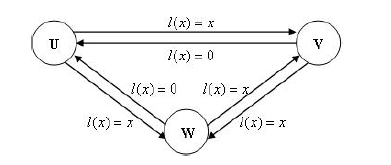 Example 1:
4 players, all with
demand  1 (r = 1): 
  (U,V), (U,W), 
(V,W), (W,V)
An optimal and Nash equilibrium flow would use only edges with               at total cost of 4
Unsplittable (Atomic) Routing – Exmaple 1 Cont.
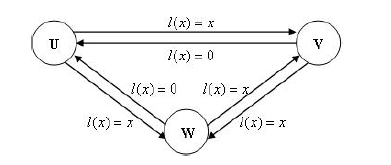 Example 1 (cont.):
But the optimal
solution is not the
only NE.
Another Nash equilibrium:
Player 1: U->W->V; Player 2: U->V->W;
Player 3: V->U->W; Player 4: W->U->V
With total cost of 10, which gives PoA = 2.5.
Unsplittable (Atomic) Routing – Exmaple 2
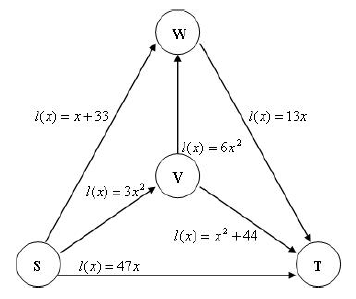 Both players have
s=S and t=T, but,
player 1 has r=1,
While player 2, r=2.
Possible paths S->T:
p1: S->T; p2: S->V->T; p3: S->W->T;
p4: S->V->W->T
Unsplittable (Atomic) Routing – Exmaple 2 Cont.
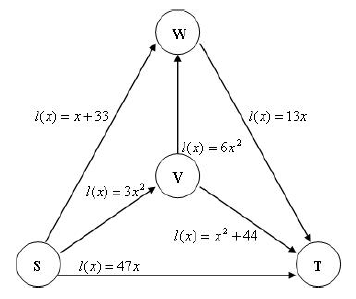 In this example 
there is no pure
equilibrium.
Easy to show the
following facts:
If player 2 chooses p1 or p2, player 1 will choose p4.
If player 1 chooses p4, player 2 will choose p3.
If player 2 chooses p3 or p4, player 1 will choose p1.
If player 1 chooses p1, player 2 will choose p2.
Unsplittable (Atomic) Routing – Existence of Nash Equilibrium
We’ve shown that NE does not always exist.
Theorem: If            is an unsplittable game with                   then  there exists a Nash equilibrium.
Proof:
Define a potential function 
When player I moves from p to p’:
Unsplittable (Atomic) Routing – Existence of Nash EquilibriumCont.
And:



So:  
So when the players plays “best response” the potential decreases, and as it’s non-negative,
s series of “best responses” will converge to a Nash equilibrium.
Bounding the price of anarchy for unsplittable linear games
Theorem: let               be an unsplittable routing game with linear cost functions, then 


Proof:
Let        be a nash equillibirim (we assume it exists) flow, and        be an optimal flow.
Bounding the price of anarchy for unsplittable linear games – Cont.
Lemma:                                            
Proof (of lemma):








Using Cauchy-Schwartz:
Bounding the price of anarchy for unsplittable linear games – Cont.
We get:                                        




Solving the equation for
We get :